Church of Christ
God’s Unfolding Plan of Salvation
Foundational Scriptural Truths
Ephesians 2:19-22  … you are fellow citizens with the saints, and are of God's household (Christ’s church)  having been built on the foundation of the apostles and prophets (God’s Word), Christ Jesus Himself being the corner stone, 21  in whom the whole building (Christ’s Church) being fitted together, is growing into a holy temple in the Lord (Christ’s Church) 22  in whom you also (saints – living stones) are being built together into a dwelling of God in the Spirit (Christ’s Church)
My Goal: How Foundational Stones Fit Together
Christ’s church, 
Christ’s kingdom
God’s temple
God’s dwelling place, and
God’s household – His family
Foundational Stones
Extend Back in Time – Before Eternity Began
Over the Millennia – God took this foundation and built a Dwelling Place among men for Himself
God built His Church of which we are a part of today
Story of God’s Church
Divine Story of God’s Unfolding Plan of Salvation 
Scripture: Beautiful Linen Fabric
Woven out of Silver and Golden Threads of God’s Truth
Threads Stretch into the Eternal Past
Threads come forward and are woven into a beautiful tapestry of God’ Word
Revelation of God’s Plan of Salvation and His Church
These Threads continue on into the Eternal Future
Goal: Trace the Threads of God’s Word
Through All Human History
Through Eternity
Before Time Began
Before God formed the Earth
Before God formed this Physical Realm
Before God Created Man
Before Time Began
It was then – Before Time – Before Earth – Before Man
God formed His desire to bring Other Sons into Glory
Promised His Sons the Gift of Eternal Life
Established His Predetermined Plan on How to Bestow His Gift
Set into Motion the building of His church
Beginning with Man’s Creation and Fall
God has been moving people, nations, and even nature itself to
Recreate fallen Humanity – Glorious Exalted Sons
The Sons receive the Gift of Eternal Life
By Gift and Right of Divine Law – New Covenant
Right of Inheritance
All According to God’s Eternal Plan of Salvation
All According to the Gospel Message – The Good News of Salvation
Unfolding Plan – Sets the Course of Human History
Scriptures Trace that History
Literary Imagery
Historical Prose
Writings of
 Law 
Wisdom
Poetry
Prophecy
Follow God’s Divine Revelations
Climatic – Unifying – Grand Conclusion
The Church
The Body of Christ
The Bride of Christ
The Kingdom of Christ
 God’s other Sons Sit on Christ’s Throne
Reign with Christ
All Eternity
Question?
How Important do You Think the Sons of God Are?

How Important do You Think the Church is?
Answer: Center of Attention in All Eternity & Creation
Luke 15:7… there will be more joy in heaven over one sinner who repents than over ninety-nine righteous persons who need no repentance. … 

Luke 15:10 "In the same way, I tell you, there is joy in the presence of the angels of God over one sinner who repents."
Answer: Center of Attention in All Eternity & Creation
Romans 8:18-19, 21-22 For I consider that the sufferings of this present time are not worthy to be compared with the glory that is to be revealed to us. 19  For the anxious longing of the creation waits eagerly for the revealing of the sons of God….21 that the creation itself also will be set free from its slavery to corruption into the freedom of the glory of the children of God. 22 For we know that the whole creation groans and suffers the pains of childbirth together until now. 
 
Romans 8:23 And not only this, but also we ourselves, having the first fruits of the Spirit, even we ourselves groan within ourselves, waiting eagerly for our adoption as sons, the redemption of our body.
There is More To Come…..
In Heaven – Something Extraordinary is Going to Happen
Marriage of the Lamb of God to His Bride
Joining of Jesus Christ to His Church

Then we will witness the climatic and grand conclusion
God’s Gospel Message
God’s Plan of Salvation

Witness the Conclusion:  Christ and His Church
Understanding God’s Word
Some Helpful Principles in Understanding God’s Word

Hermeneutics – Principles used to Interpret God’s Word

Exegesis – The interpretation of God’s word employing hermeneutical principles

I offer three principles: Truth, Authorship, Completeness
Truth
John 17:17   "Sanctify them in the truth; Your word is truth.
 
Hebrews 6:18 … it is impossible for God to lie, we who have taken refuge would have strong encouragement to take hold of the hope set before us.
Truth
Truth never contradicts truth.  When two truths cross, they confirm one another.
Often reference other verses of scripture
Confirm, clarify, and expand upon the truth at hand
Truth always contradicts lies.
Lies always contradict truth.
Unless artfully constructed, lies often contradict other lies
Truth
Application:
Where it seems two passages contradict each other, do not disregard one to hold to the other.
Don’t disregard verses of scripture
Reconcile them to better understand both verses resulting in a greater insight into God’s revelation.
Do not discount a verse or set of biblical passages as figurative unless the bible clearly shows God is speaking figuratively such as in a parable.
Truth
Many Denominational Churches have literally disregarded verses of scripture: Homosexuality, Divorce, Abortion, and much more

Other Churches reconcile conflicting verses by declaring the literal meaning of a verse as figurative or symbolic.
They assign a different meaning to the literal words they identify as symbolic or figurative
Change the literal meaning to fit their theological bias – doctrinal views – and its quite common
Truth
Ephesians 2:8-9 For by grace you have been saved through faith; and that not of yourselves, it is the gift of God; 9  not as a result of works, so that no one may boast.
 
 Matthew 7:21-23 "Not everyone who says to Me, 'Lord, Lord,' will enter the kingdom of heaven, but he who does the will of My Father who is in heaven will enter. 
 
James 2:24-26 You see that a man is justified by works and not by faith alone. …26  For just as the body without the spirit is dead, so also faith without works is dead.
Completeness
2 Peter 1:2-3 Grace and peace be multiplied to you in the knowledge of God and of Jesus our Lord; 3  seeing that His divine power has granted to us everything pertaining to life and godliness, through the true knowledge of Him. 4  For by these (knowledge of Christ) He has granted to us His precious and magnificent promises, so that by them you may become partakers of the divine nature (sons of God), having escaped the corruption that is in the world by lust.
Completeness
God has given us everything we need to know in order to
Gain life and godliness, 
Be granted God’s magnificent promises
Become partakers of the divine nature, i.e., sons of God
We don’t need human creeds or catechisms to expand upon the word 
That doesn’t mean commentaries don’t help as study aids.
But we have to be careful. Commentaries contain many errors and misleading conclusions.
We have to be well versed in scripture to know when a human explanation is revealing truth or misleading.  How do we do that? Follow Luke’s description of the saints in the Berean church
Completeness
Acts 17:11 Now these were more noble-minded than those in Thessalonica, for they received the word with great eagerness, examining the Scriptures daily to see whether these things were so.
Authorship
2 Timothy 3:16-17  All Scripture is inspired by God and profitable for teaching, for reproof, for correction, for training in righteousness; 17  so that the man of God may be adequate, equipped for every good work.

John 8:31-32  … "If you continue in My word, then you are truly disciples of Mine; 32  and you will know the truth, and the truth will make you free." 

John 14:6  Jesus *said to him (Thomas), "I am the way, and the truth, and the life; …
Authorship
These verses reveal
God is the author of His word.  
God is truth – the essence and personification of truth
It is impossible for Him to lie.  
Therefore, as stated at John 17:17, God’s word must be truth and can be relied upon at all times
Authorship
And finally, these verses reveal one of God’s great purposes for placing us in this physical life which we will discuss later:
Teach
Training in righteousness
Reprove or Rebuke: a kinder form of reprimand for the purpose correcting
Correct
In short, God is strengthening us, giving us knowledge, and wisdom to prepare us for the glory that we will enter into in heaven
God’s word is the foundation upon which the Church is built.  Ephesians 2:19-22
It’s a Matter of Faith
Where do you stand in your faith?
Challenge you with the literal word of God
For the rest of this class, follow the three hermeneutical principles I have set forth for you
Truth
 Completeness
Authorship
If have doubts – suspend them – consider the implications of what the literal word is telling you
Can be an eye-opening experience
Old and New Testaments (Covenants)
Definition of a Testament
Form of a Covenant which is a contract
The word of God actually uses the term covenant but is often referred to as Testament (KJV) because
God’s word takes the form of a will
 God (testator) dictates the term of the will
God names His heirs
Will goes into effect at death (Jesus)
God’s children are heirs of salvation & blessings
Old and New Testaments (Covenants)
Broadly speaking, God’s word is divided into two parts: Old and New Testaments
Old Testament or Covenant (contract) is itself is comprised of two ages
Patriarchal period from Creation to the Law of Moses & the Kingdom of Israel
The Law of Moses and the Prophets – Old Testament – First Covenant – Law of Moses and the Law of Kingdom of Israel
New Covenant – The Gospel or Good New of Jesus Christ
Birth of Christ and Death of Christ – the four gospels under the Law of Moses
Resurrection of Christ and the Day of Pentecost begins the New Covenant – the Law of Christ – the Law of Kingdom of Christ – the Church
The sum of both covenants is called Scripture or the Word of God or the bible
Language of the Old and New Testaments
Old Testament:  Hebrew; the unique language of the Hebrew nation.  
The Hebrews were the only ones in a covenant relationship with God– the Law of Moses
God chose to communicate His covenant in the Hebrew language
Therefore, in a sense, because the Hebrews were the only ones covered by God’s covenant with them, they were the only ones who understood it.
Language of the Old and New Testaments
New Testament: Greek

 Though there were other languages in the world,  Greek in the New Testament is the so-called koine 'common language' Greek, sort of like English is the common language today..

Since God offers the New Covenant to all mankind, God chose the common language of all mankind. 

However, as we will discuss, in a very real sense, only the children of God covered by God’s covenant understand the words of the covenant.
Holy (Hagios) – God is holy -  perfectly pure – Revelation 4:8

Saints (Hagios) – Holy ones who have been sanctified, washed, cleansed, made holy 1 Corinthians 1:2

Sanctified (Hagiazo) – At baptism we are sanctified, washed, cleansed and made holy to become saints. Acts 22:16

Justified (Dikaioo) – God justifies His children to declare us innocent (righteous); justified by the blood Christ Romans 8:33; Romans 5:9

Righteous (Dikaios) – After God justifies us, we are righteous, innocent, pure. Hebrews 12:23

Righteousness (Dikaisume) – Children of God practice righteousness.  1 John 3:7-10
Old Testament as the Gospel of Christ
There are many distinctions that differentiate the Word of God from other world religions.  One of them is the Old Testament. 
 
First, the bible was written over thousands of years by at least 66 different authors.  No manmade religion can claim this supernatural fete.  
 
The creators of all the world religions are either unknown, (e.g., Hinduism) or are known to be written by one man living over a single life time, e.g., For Islam it is Mohammed.  For Buddhism, it is Buddha. For Mormons, its Joseph Smith
Old Testament as the Gospel of Christ
The first five books of the Old Testament called the Pentateuch or the Torah was written by Moses approximately 1,500 years before the birth of Christ.  

Remaining 27 texts written by 38 additional authors (total of 39) over about a 1,000-year period up to about 400 years before the birth of Christ. 

Seven books unknown: Joshua, Judges, Ruth, 1st 2nd Samuel and 1st 2nd Kings
Old Testament as the Gospel of Christ
Most importantly, the Old Testament texts testify to the coming Christ

Galatians 3:24 Therefore the Law has become our tutor to lead us to Christ, so that we may be justified by faith.
 
In the book of Galatians, the Apostle Paul calls the Old Testament the “gospel preached before hand” and in Romans states it was written for our instruction:
 
Galatians 3:8 The Scripture, foreseeing that God would justify the Gentiles by faith, preached the gospel beforehand to Abraham, saying, "ALL THE NATIONS WILL BE BLESSED IN YOU."
 
Romans 15:4 For whatever was written in earlier times was written for our instruction….
Old Testament as the Gospel of Christ
The Hebrew writer therefore tells us the physical things spoken, practiced, or revealed in Old Testament are prophetic figures of the spiritual realities that were to be revealed in the New Testament 
 
Hebrews 10:1 For the Law, since it has only a shadow of the good things to come and not the very form of things, can never, by the same sacrifices which they offer continually year by year, make perfect those who draw near.
New Testament
Written between about 20-60 years after the death of Christ. Paul’s 1st epistle to Thessalonica around 48 A.D. John’s book of Revelation written about 97 A.D.
God’s Promises
Through God’s Word – God made some extraordinary – even unbelievable – promised blessings

They are so great – so supernaturally extreme – human words cannot adequately express them.  The spiritual realm has a quality of ineffability 

1 Corinthians 2:9 However, as it is written: "No eye has seen, no ear has heard, no mind has conceived what God has prepared for those who love him"—
 
Nonetheless, scripture reveals many blessings using language we can understand.  Suffice it to say these human terms are far exceeded by the realities
God’s Promises
Sons of God – Col 1:19, 2:9; Mark 1:1; Rom 8:16-18; Heb 2: 10; 2 Peter 1:4
Holy - 1 John 3:5; Ephesian 1:4; Revelations 4:8
Eternal Life – Deut 33:27; 1 Tim 1:17; Rom 2:7; 6:23; 1 John 5:11; Rev 21:4
Bear Image of God - Col 1:15-20; Rom 8:29; 8:29; Philp 3:20; 1 John 3:2
Perfection - Matt 5:48; John 17:23; Heb 10:14; 12:23; James 1:4
Exaltation - Philippians 2:9; James 4:10 
Glory and Honor - Hebrews 2:9; 2 Thessalonians 2:14; Romans 2:10 
Power - Revelation 5:12; 1 Corinthians 15:32-43, 50
Possess the Kingdom - John 18:36; Colossians 1:13-14; Matthew 25:34; Luke 12:32
Paradise - Luke 23:43; Revelations chapters 21 & 22 
Reigning Authority - Matt 28:18, Eph 1:20-21; 2 Tim 2:12; Rev 3:21; 11:15; 22:5
Royal Priesthood - Hebrews 6:20; 1 Peter 2:9
Question
God is perfect in power – nothing is impossible for Him
Why didn’t God:
Make us perfect
Place us directly into Heaven
Grant us all these beautiful blessings

Why did God place us in this physical existence:
Afflictions, Hardships, Fears, Pain, Sorrows
Grieve the death of loved ones
Grow Old – lose beauty and strength of youth – feeble and frail
Suffer death ourselves – often times painfully?

To Answer – Let’s consider what scripture says about physical realm
Invisibility of the Eternal Spiritual Realm
Things seen are temporary; Unseen are eternal  2 Corinthians 4:17-18
Earth is Visible – Colossians 1:15-16
God and Heaven are invisible - Romans 1:20; Colossians 1:15-16
Jesus is invisible – 1 Timothy 1:17
We can’t see God, Jesus, angels, Satan, Demons, Heaven or Hell

The seen in the Natural World is governed by natural laws
The unseen is the Supernatural Realm is governed by God’s laws
Science can’t prove or disprove God’s existence and the Supernatural

Only Two Reasons for Something to be unseen: 1) Real but hidden, or 2) Does not exist

Why are these important spiritual realities hidden in this world?
Mysteries of God
Scriptures describe the Unseen and Unknown supernatural spiritual things to be mysteries

Greek Word: mustêrion Root Greek Word: muo - meaning to shut the mouth; Definition: a mystery or secret. 

Mystery literally means secret.  It is something that is
Covered up
Hidden
Concealed

Who Hid them? Who made them a secret?
Mysteries of God
God is the one that hid spiritual realities from the physical senses of man while living in the flesh in this physical world

Ephesians 3:8-9 To me, …grace was given, to preach to the Gentiles the unfathomable riches of Christ, 9  and to bring to light … the mystery which for ages has been hidden in God who created all things; 

Colossians 2:2 that their hearts may be encouraged, having been knit together in love, and attaining to all the wealth that comes from the full assurance of understanding, resulting in a true knowledge of God's mystery, that is, Christ Himself,
Mysteries of God – Can’t Know on Our Own
God’s secrets pertain to extraordinary supernatural things
Difficult to express
Difficult to understand 
Difficult to accept – and most men don’t

God is the one that conceals these spiritual realities from mortal man

Conclusion: It is impossible for mankind to know the divine mysteries
By man’s own wisdom and understanding.  
No scientific endeavor can prove or disprove God and the spiritual supernatural realities.
What are God’s Mysteries (Hidden Secrets)?
Heaven  Mt 13:11
Kingdom of God  Mark 4:11; Luke 8:11
God’s wisdom 1 Corinthians 2:7
Resurrection -Transformation  1 Corinthians 15:51
God’s Will – Ephesians 1:9
Christ – Ephesians 3:4, Col 2:2; Col 4:3
Christ and church union – Ephesians 5:32
Gospel – Ephesians 6:19
Lawlessness - 2 Thessalonians 2:7
Faith – 1 Timothy 2:9
Godliness - 1 Timothy 3:16
Seven Stars - Revelation 1:20
God – Revelation 10:7
God Reveals His Secrets - Revelation
Which now brings us to God’s revelation of His mysteries
  
Greek Word: apokalupsis 
Definition: an uncoveringRoot Greek Word: apokaluptô meaning to uncover or reveal
Apo - away
Kaluptô – to cover
God does not intend to keep these mysteries from man.  However, according to God’s wisdom and purpose, God reveals or uncovers these spiritual mysteries through two avenues
God’s creation that testifies of Him and His existence
God’s Word – the New Covenant
Testimony of Creation
Though God is invisible, He declares that all that is created reveals His existence:
 
Romans 1:19-20 because that which is known about God is evident within them; for God made it evident to them. 20  For since the creation of the world His invisible attributes, His eternal power and divine nature, have been clearly seen, being understood through what has been made, so that they are without excuse.
Five Unanswerable Questions
Infinity of Space – 
It’s impossible for space to never end …. but 
This impossibility is the only possibility
Five Unanswerable Questions
2. Eternity of Time – Easy to somehow accept time goes on forever, but its much more difficult – actually impossible to explain:
The eternal past, i.e., there is no beginning
The present
The point where the future translates into the present 
And the present translates into the past.  
It’s not a 10th of second. Nor is it a thousandth of a second. Nor is it a nano second.
Five Unanswerable Questions
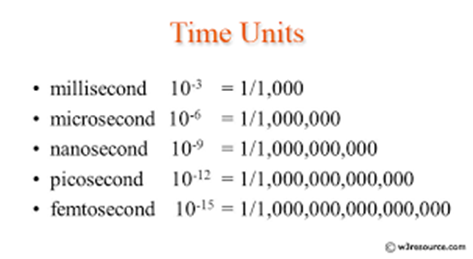 Five Unanswerable Questions
The point is the “present” or “now” is so infinitely small as to not exist, and yet.  

We cannot live femtosecond in the future nor can we relive one femtosecond in the past.  Tomorrow never comes and yesterday never returns

We are affixed to the “non-existent” eternal present. 

Thus the time for salvation is always now and never yesterday nor tomorrow for yesterday is gone and tomorrow never comes.
 
2 Corinthians 6:2 … Behold, now is "THE ACCEPTABLE TIME," behold, now is "THE DAY OF SALVATION"—
Five Unanswerable Questions
Origination of matter?  How did nothing create everything?

Origination of life?  
A huge body of evolutionary science 
But no one can answer the question:  How did the one cell organism come into existence?  How did life originate?  
Darwin’s “black box” for even Darwin, the father of evolutionary science, knew this question can’t be answered.

Meaning and purpose of life?
Five Unanswerable Questions
To sum it up, if life is a journey, seems logical that we should know or at least ask three question which essentially forms the last unanswerable 5th question – Purpose of Life:
Revelation Through the Word of God
All creation reveals the existence of God
Uninformed therefore worship created rather than the creator

Romans 1:25 They exchanged the truth of God for a lie, and worshiped and served created things rather than the Creator--who is forever praised. Amen. 
Man needs knowledge that comes from God’s word
 In God’s infinite wisdom and purpose, God reveals or uncovers His spiritual mysteries through His word 

So the better to way to look at it is this way. 
 God reveals His existence and all the hidden spiritual realities through His word
All of creation confirms the truth of God’s world
Revelation Through the Word of God
Let’s remember what we just revealed about God’s word:
The Word is Truth. John 17:17
God is Truth. John 14:16
God is the Word. John 1:1
God cannot lie. Titus 2:1; Hebrews 6:18
God (truth) is the author of His word (truth). 2 Timothy 3:16
God’s word is complete. 2 Peter 1:3

Now Add: God’s word reveals spiritual mysteries hidden from ages past
Revelation Through the Word of God
1 Timothy 2:3-4 …God our Savior, 4  who desires all men to be saved and to come to the knowledge of the truth. 
 
Romans 16:25-27 Now to Him (God) who is able to establish you by my gospel and the proclamation of Jesus Christ (God’s word - scripture) according to the revelation of the mystery hidden for long ages past, 26  but now revealed and made known through the prophetic writings by the command of the eternal God (again, God’s word – scripture) so that all nations might believe and obey

God desires all men to be saved by knowledge of the truth (God’s word)
God’s word is "revelation of the mystery” hidden for long ages past
The revealed mystery is the gospel – good news of salvation through Jesus Christ
God commanded the mysteries be made known through His word 
Made known to whom?  All nations – all mankind
The purpose of making His revelations known for all nations  - believe and obey
Therefore all men to be saved.
Revelation Through the Word of God
Colossians 1:25-27 Of this church I was made a minister (diakonos servant – deacon) (why?) according to (because of) the stewardship (administration and caring for something entrusted to them … but who?) from God bestowed on me (why?) for your benefit (the saints at Colossae) so that I might fully carry out the preaching of the word of God,(what is the word of God?) 26  that is, the mystery which has been hidden from the past ages and generations, but has now been manifested to His saints, 27  to whom God willed to make known what is the riches of the glory of this mystery among the Gentiles, which is Christ in you, the hope of glory.
Revelation Through the Word of God
God made Paul a servant for the purpose of stewardship (care and administration)
Care for what? God’s word which is God’s mysteries formerly hidden to past ages 
By the will of God, the mysteries of God were made known to the saints of God
How made known? Preaching of the Word of God – the gospel of Christ
By God’s will Paul entrusted to the saints this same stewardship of God’s revealed mysteries - the gospel message
What is the revealed mystery? Christ in you
And what is “Christ in you”?  It is eternal life
Revelation Through the Word of God
Acts 16:17  Following after Paul and us, she kept crying out, saying, "These men are bond-servants of the Most High God (stewards of God’s word) who are proclaiming to you the way of salvation (God’s hidden mystery now revealed)." 

Revelation 1:1  The Revelation of Jesus Christ, which God gave Him to show to His bond-servants (God’s children – the saints in the church), the things which must soon take place; and He sent and communicated it by His angel to His bond-servant John, 
Revelation 11:18 … the time came for the dead to be judged, and the time to reward Your bond-servants the prophets and the saints and those who fear Your name, the small and the great…." 

We as the saints of God are His bond-servants who as stewards of God’s word proclaim salvation – the hidden mystery of God – “Christ in you.”
Revelation Through the Word of God
1 Corinthians 4:1  Let a man regard us (Paul and the saints) in this manner, as servants of Christ and stewards of the mysteries of God. 

Acts 16:17  Following after Paul and us, she kept crying out, saying, "These men are bond-servants of the Most High God (stewards of God’s word) who are proclaiming to you the way of salvation (God’s hidden mystery now revealed)." 

Again, Paul states both he and the saints in the church are servants and stewards of God’s mysteries

Stewardship of God’s Word (care and administration of the mysteries of God) is fulfilled in proclaiming the way of salvation, i.e, the gospel message
Revelation Through the Word of God
Matthew 28:19-20  "Go therefore and make disciples of all the nations, baptizing them in the name of the Father and the Son and the Holy Spirit, 20  teaching them to observe all that I commanded …

2 Timothy 2:2 The things which you have heard from me (gospel message – revealed mystery of God) in the presence of many witnesses, entrust these to faithful men who will be able to teach others also.

Paul was the servant of Christ and steward of the mysteries of God – the gospel
Paul revealed that the saints are also servants of God and stewards of God’s word
Stewardship of God’s word – as commanded by God - is fulfilled in caring for and preaching God’s word to other men
In this way, the mysteries of God handed down from generation to generation

Staggering truth. God has entrusted His gospel mystery to our stewardship.
Revelation Through the Word of God
1 Timothy 3:15 … the household of God, which is the church of the living God, the pillar and support of the truth.

Pillar: Greek word stulos indicating the critical support that holds up the building

Support: Greek word hedraioma likewise meaning “prop or support” from the root Greek word meaning steadfast suggesting foundation (NIV) or ground (NKJV, KJV).

Together they carry the sense of the church being a safe and strong repository structure that protects and holds firm God’s word in the world.
Revelation Through the Word of God
The church is not the source of truth – the word of God comes from God. 2 Timothy 3:16

As the pillar and support of the truth, the church’s stewardship responsibilities are the same as those of its saints - protect and faithfully uphold sound doctrine and to teach faithful men God’s word

Afterall, the church is comprised of the saints (living stones) who are servants and stewards of the truth - God’s word. 

However, the church’s stewardship responsibilities are fulfilled in a different but complimentary way 
A specific Church organization in which
Specific assignment of responsibilities and duties: Elders, deacons, teachers, members
Specific works and worship practices are to be performed
Evangelization, preaching, teaching, 
Discipline, prayer, singing, benevolence, collection in support of the work
Revelations of Mystery Named in Scripture
The scriptures speak of multiple specific revelations which essentially are, in their totality, the gospel or the word of God and Jesus Christ of whom the gospel reveals.
 
Revelation of Christ - Galatians 1:12; 1 Peter 1:7; 1 Peter 1:13
Revelation of the gospel – Galatians 2:2
Revelation of the Knowledge of Him – Ephesians 1:17
Revelation of the Mystery of Christ – Ephesians 3:3
Revelation of the Mystery of  “Christ in you” – Colossians 1:27
Revelation of Things to Come – Revelations 1:1
Revelations of Mystery Named in Scripture
Ultimately, Jesus Christ and the salvation that we have through His sacrifice is the great hidden mystery revealed to all men through the gospel of God’s word

Luke 2:30-32 For my eyes have seen Your salvation, 31  Which You have prepared in the presence of all peoples, 32  A LIGHT OF REVELATION TO THE GENTILES, And the glory of Your people Israel." 

From Simeon’s song of praise upon holding the Christ child in the temple.  
The Holy Spirit revealed to him he would see the Lord’s Christ before he died
Simeon is quoting from Isaiah’s prophecy recorded at Isaiah 9:2
Simeon reveals Jesus Christ Himself (described as the word by John) is the light of revelation to the gentiles – a people in darkness and blinded to God’s mystery of salvation

Isaiah 9:1-2 …Galilee of the Gentiles. 2  The people who walk in darkness Will see a great light; Those who live in a dark land, The light will shine on them.
Summary: Revelation Through the Word of God
God first places us in this world where He hides spiritual truths from our senses.

These hidden spiritual realities are called mysteries – God’s secrets

God reveals these mysteries to men only through His word confirmed by creation

God made His apostles and other inspired men His servants who served as stewards of His word (uphold, protect, and make known the gospel message)
Summary: Revelation Through the Word of God
God commanded His mysteries be revealed to the saints through the apostles preaching and teaching – church built to the foundation of the apostles teaching. Ephesians 2:20

Purpose: Teach men to believe, obey, and be saved.

Those who receive and obey the gospel message become the children of God who likewise become God’s servants - stewards of God’s mysteries – the gospel of Christ

As individual saints and in the collective of the church, we serve as stewards of God’s word to uphold, protect, and make known the gospel message

In this way God’s word is handed down from generation to generation. Faith to Faith
Summary: Revelation Through the Word of God
But it is one thing to hear God’s word and the revelation of His mysteries

It’s quite another for men to believe 

Which brings us to the subject of

FAITH

Remember, we are pursuing these spiritual principles to understand why God places us into the this fallen world rather than just make us perfect in heaven
Faith in the Word of God
Remember, we are pursuing these spiritual principles to understand why God places us into the this fallen world rather than just make us perfect in heaven

God has chosen to reveal the mystery of salvation, Christ, and all other associated spiritual matters through His word and not by sight. 

And as servants and stewards of God’s word, God has commanded His saints and His church to reveal His spiritual mysteries of salvation to all mankind

 The person who does not believe God’s word cannot see the spiritual realities of God and the spiritual realities He has hidden from their physical senses. 

The person who believes God’s word sees by faith God, His kingdom, His Son, Salvation, and the unfathomable promised blessings to come.
Faith in the Word of God
Hebrews 11:1 Now faith is the assurance of things hoped for, the conviction (or evidence) of things not seen. 

Romans 10:17  So faith comes from hearing, and hearing by the word of Christ.

2 Timothy 4:1-2  I solemnly charge you in the presence of God and of Christ Jesus, …2  preach the word; be ready in season and out of season; reprove, rebuke, exhort, with great patience and instruction. 
 
Romans 1:16-17 For I am not ashamed of the gospel, for it is the power of God for salvation to everyone who believes, … 17  For in it the righteousness of God is revealed from faith to faith; as it is written, "BUT THE RIGHTEOUS man SHALL LIVE BY FAITH."
 
Ephesians 2:8  For by grace you have been saved through faith; and that not of yourselves, it is the gift of God;
Faith in the Word of God
In this regard, I tell you another secret as revealed in scripture: 
When we believe and are baptized, we receive the Holy Spirit.  
The scriptures reveal the Holy Spirit actively works in God’s children, His saints, and His church. 
 
Romans 8:14 For all who are being led by the Spirit of God, these are sons of God.
 
Romans 8:26 In the same way the Spirit also helps our weakness; … 
 
Romans 8:16 The Spirit Himself testifies with our spirit that we are children of God,

More to come on this important revelation
Faith in the Word of God
Therefore, scripture reveals the world is divided into two groups: 
Believers, who are led by the Spirit through faith
Non-believers who are not led by the Spirit of God
Remain blinded to God’s spiritual mysteries
Spiritual realities remain hidden, and 
Non-believers’ are led by the dictates of their flesh and the world.
Faith in the Word of God
Romans 8:5-8 (ESV) For those who live according to the flesh set their minds on the things of the flesh, but those who live according to the Spirit set their minds on the things of the Spirit.  6 For to set the mind on the flesh is death, but to set the mind on the Spirit is life and peace. 7  For the mind that is set on the flesh is hostile to God, for it does not submit to God’s law; indeed, it cannot (not even able to do so).
 
1 Corinthians 2:14 But a natural man (not a spiritual man) does not accept the things of the Spirit of God, for they are foolishness to him; and he cannot understand them, because they are spiritually appraised.
Faith in the Word of God
Summary of Roman 8 and 1 Corinthians 2

The mind set on the flesh is death.  Romans 8:5-6 Why?  
Because the mind set on flesh is hostile to God.  Romans 8:7 Why? 
Because the mind set on the flesh does not submit to the law (word) of God.  Romans 8:7 Why? 
Because it is impossible for the mind set on the flesh do so.  Romans 8:7 Why? 
Because the natural man (non-spiritual man) does not accept the things (word) of the Spirit of God. 1 Corinthians 2:14 Why?
Because they are foolishness to him. 1 Corinthians 2:14  Why?  
Because he can’t understand them. 1 Corinthians 2:14   Why? 
Because they are spiritually appraised. 1 Corinthians 2:14 Why?
Faith in the Word of God
Romans 8:14 For all who are being led by the Spirit of God, these are sons of God.

The non-believer does not have the Spirit of God, therefore he is not able to spiritually appraise (investigate or examine) God’s word.  Therefore, the non-believer cannot understand God’s word.
 
But the Holy Spirit works in believing sons of God to give us understanding of the spiritual matters 
 
The more we know of God’s word, the more God talks to us through His word.  Psalms1:2-3
 
There are times when studying God’s word when insights not previously known will just come to mind. 
 
When preparing a class, sermons, talk or just reading, I suggest you first pray and ask God for His Holy Spirit to guide our reading, study, and preparation.